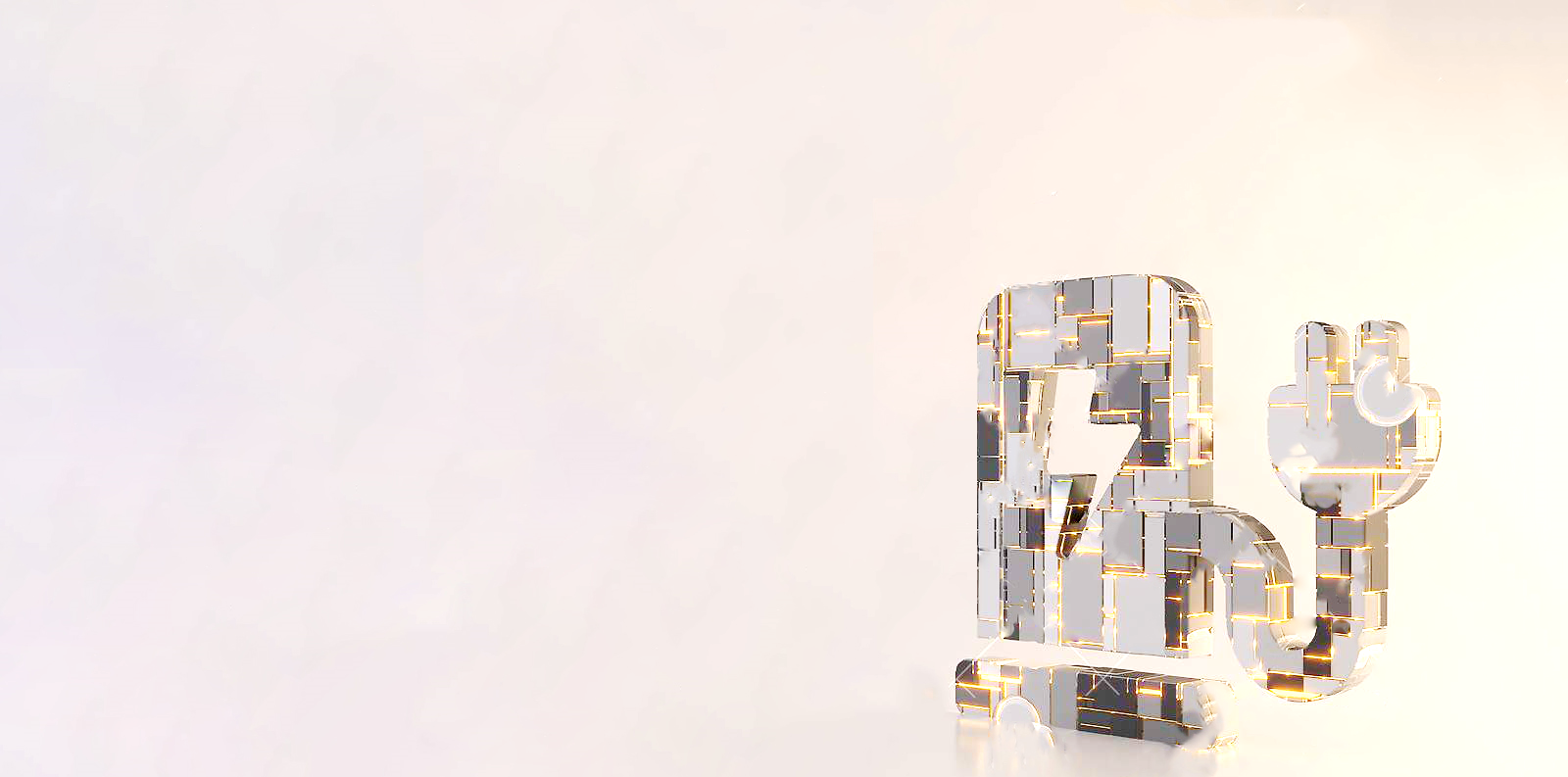 ارائه نیازهای فناورانه صنعت برق (پژوهشگاه نیرو- مرکز توسعه فناوری خورو برقی)
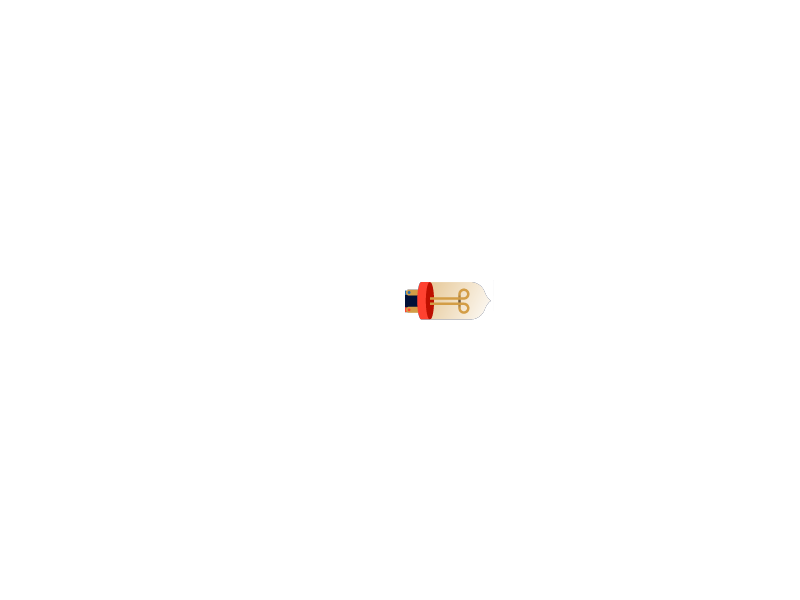 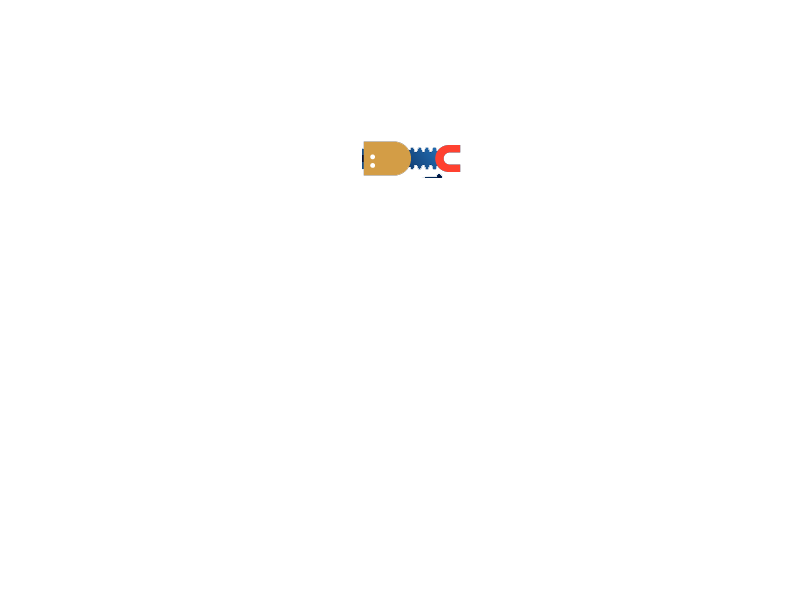 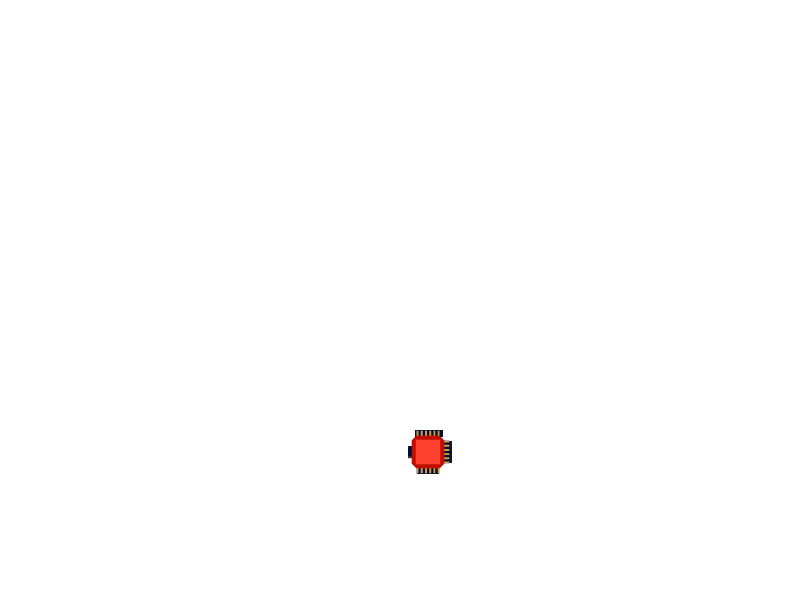 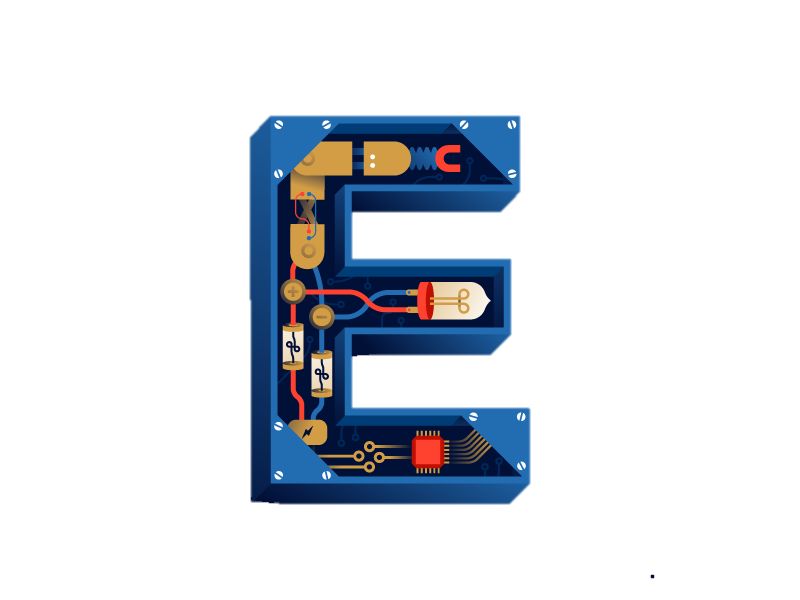 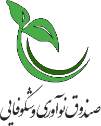 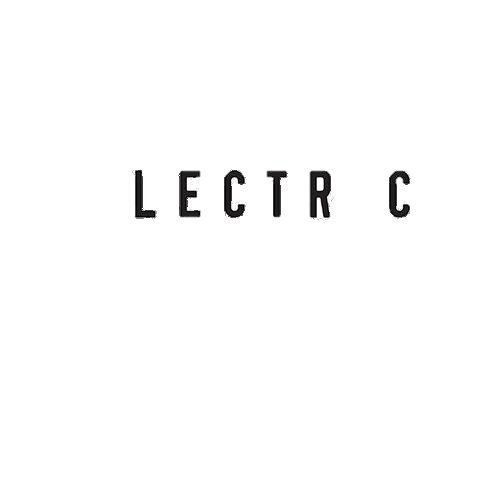 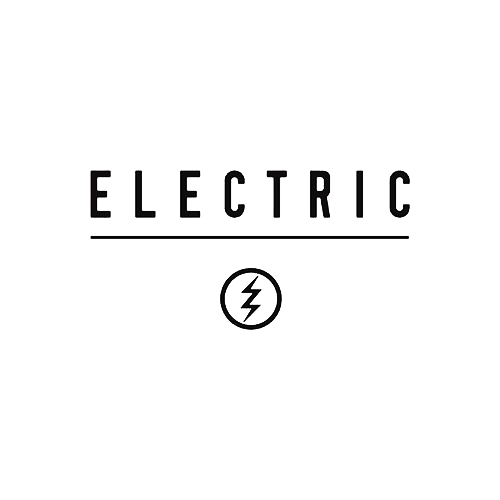 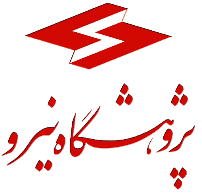 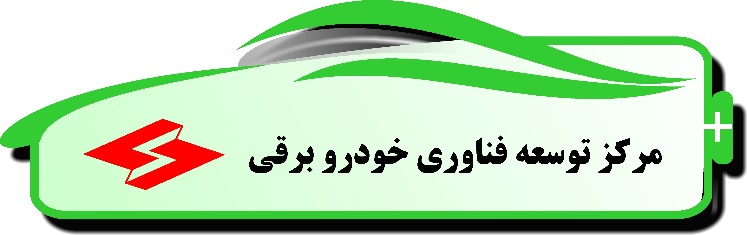 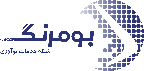 فهرست نیازها
سیستم ضد سرقت در باتری خودرو برقی (دوچرخه و موتور سیکلت برقی)
سیستم مانیتورینگ طول عمر و کارکرد و سیکل کاری باتری
آهن‌ربای دائم
بومی سازی باتری و اجزا آن (انواع باتری)
بومی سازی ابرخازن
نیاز شماره  34
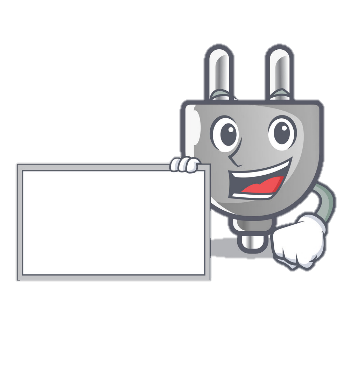 تشریح و تعریف مسئله
34
سیستم ضد سرقت در باتری خودرو برقی
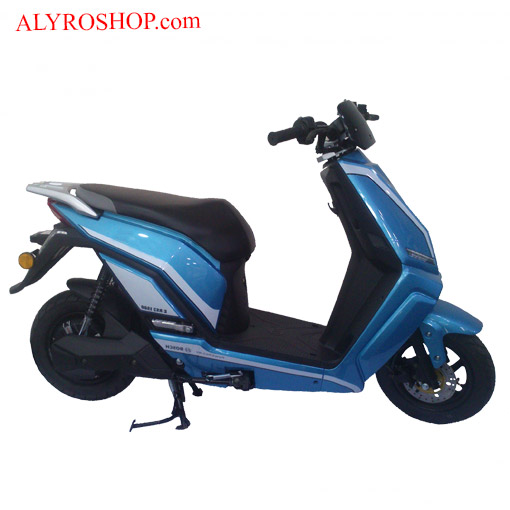 هدف
ممانعت از سرقت باتری خودرو برقی 
(موتور سیکلت و دوچرخه برقی)
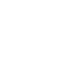 نیاز شماره  34
چرایی و دلیل مسئله
بخش عمده‌ای از قیمت موتور سیکلت برقی مربوط به باتری است.
باتری موتورسیکلت‌ها قابلیت مجزا شدن و سرقت دارد.
استفاده از قابلیت کنترل و موقعیت یابی در خودرو برقی
نیاز شماره  34
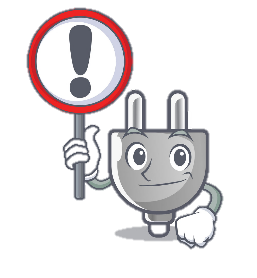 موانع و محدودیت‌های موجود
نیاز به ابداع روش خلاقانه
لزوم برقراری ارتباط با سازندگان یا واردکنندگان موتور سیکلت برقی به منظور بکارگیری این محصول
لزوم طراحی بصورت ساده و ارزان
نیاز شماره  34
پیاده سازی ساده
الزامات فنی
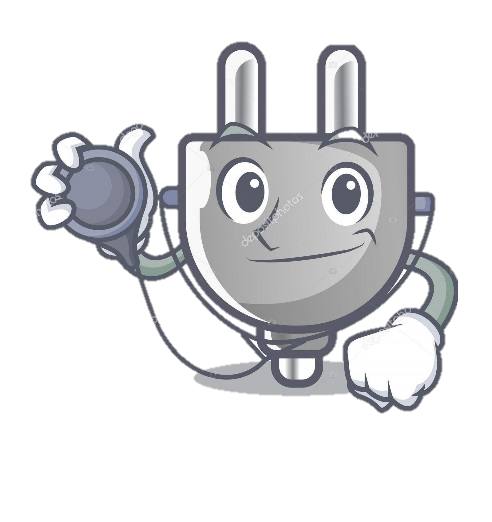 Security بالا 
(امکان از کار انداختن نداشته باشد)
کوچک و سبک
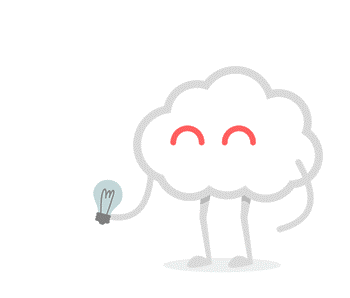 قابلیت نصب و جاسازی روی انواع باتری موتورسیکلت و دوچرخه برقی
ارزان
استفاده از دانش بومی
نیاز شماره  35
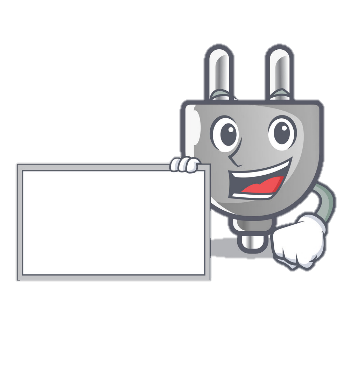 تشریح و تعریف مسئله
35
سیستم مانیتورینگ باتری
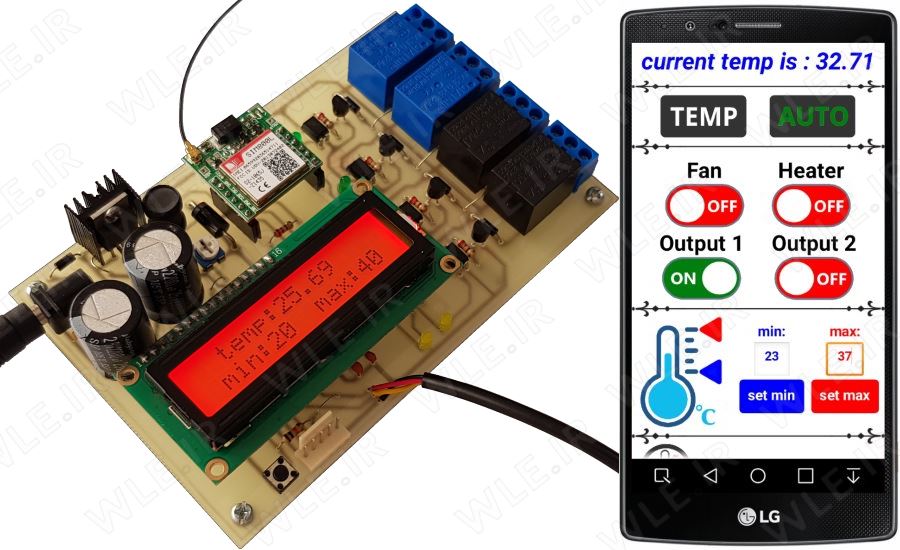 هدف
مانیتورینگ طول عمر، کارکرد و سیکل کاری باتری
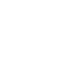 نیاز شماره  35
چرایی و دلیل مسئله
حساسیت باتری های لیتیوم یون به شرایط محیطی و کاربری
`
مانیتورینگ از وضعیت سلامت باتری
مانیتورینگ وضعیت کارکرد باتری
مانیتورینگ سیکل عمر طی شده باتری
استفاده از باتری بصورت رجیستری شده
نیاز شماره  35
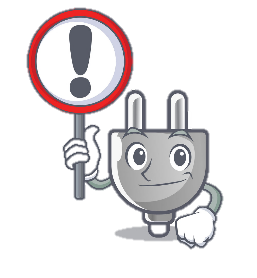 موانع و محدودیت‌های موجود
قابلیت نصب بر روی انواع باتری
ابعاد و اندازه مناسب
لزوم انتخاب الگوریتم های مناسب برای تخمین عمر و وضعیت باتری
نیاز شماره  35
قابلیت نصب روی انواع خودرو و باتری در ابعاد و اندازه های مختلف
الزامات فنی
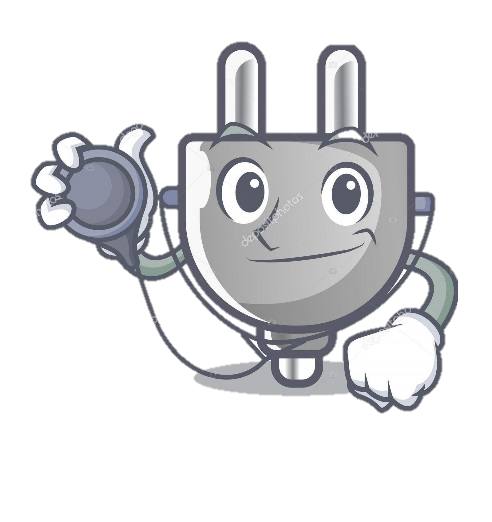 نمایش داده ها بصورت موضعی و از راه دور
محافظت در برابر اثرات محیطی و الکترومغناطیسی
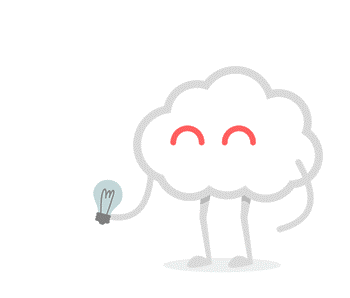 نمایش داده ها بر روی اپلیکیشن موبایل
ثبت داده ها و پارامترها و نگهداری داده به مدت طولانی
استفاده از دانش بومی
نیاز شماره  36
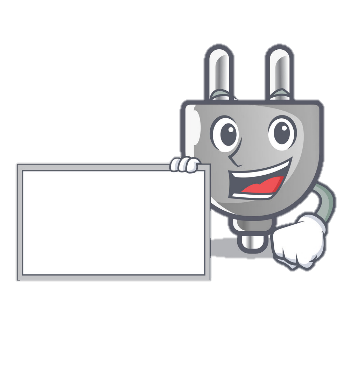 تشریح و تعریف مسئله
36
آهن‌ربای دائم  PM
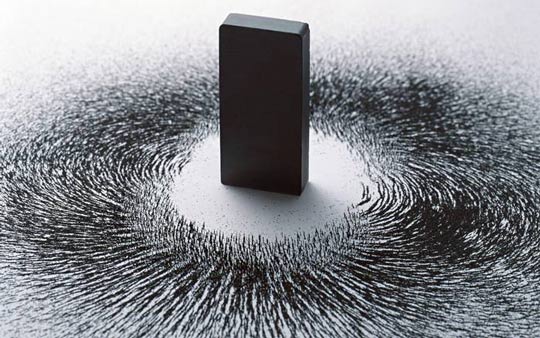 هدف
ساخت آهنربای دائم PM  با امکانات داخلی کشور به منظور بکارگیری در موتورهای الکتریکی
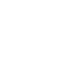 نیاز شماره  36
چرایی و دلیل مسئله
دانش پایه است
`
وجود منابع غنی سنگ آهن و عناصر معدنی در کشور
امکانپذیری ساخت در کشور
وابستگی موتورهای الکتریکی به واردات آهنربا
وجود انحصار در تهیه و قیمت بالای آهنربا
نیاز شماره  36
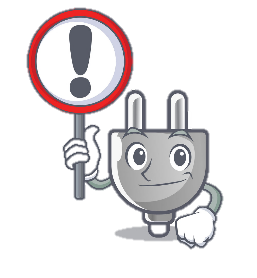 موانع و محدودیت‌های موجود
عدم وجود زیرساخت فرآوری مواد اولیه در انواع آهنربا
عدم وجود ساختار یکپارچه پژوهش در خصوص آهنربا
دسترسی به مواد اولیه ساخت مناسب
نیاز به کارخانجات مناسب برای ساخت آهنربا
نیاز شماره  36
قابلیت شکل پذیری و شکل دهی در اشکال و ابعاد مختلف
الزامات فنی
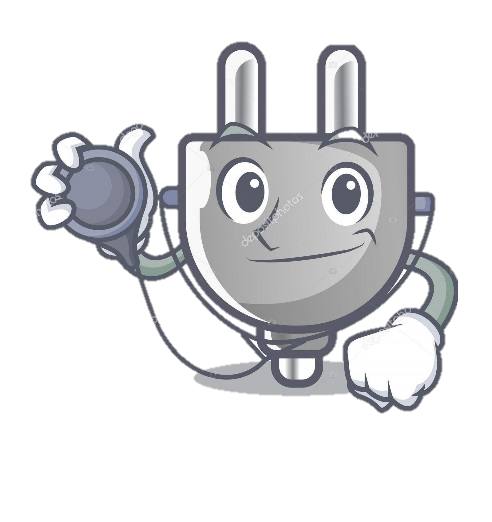 دوام در شرایط سخت
طول عمر بالا
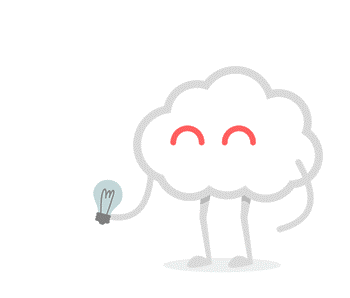 چگالی میدان مغناطیسی بالا
حجم کم
سبک
نیاز شماره  37
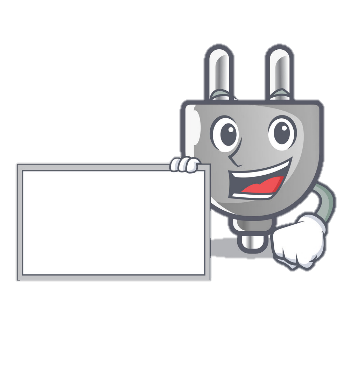 تشریح و تعریف مسئله
37
بومی سازی باتری و اجزا آن (انواع باتری)
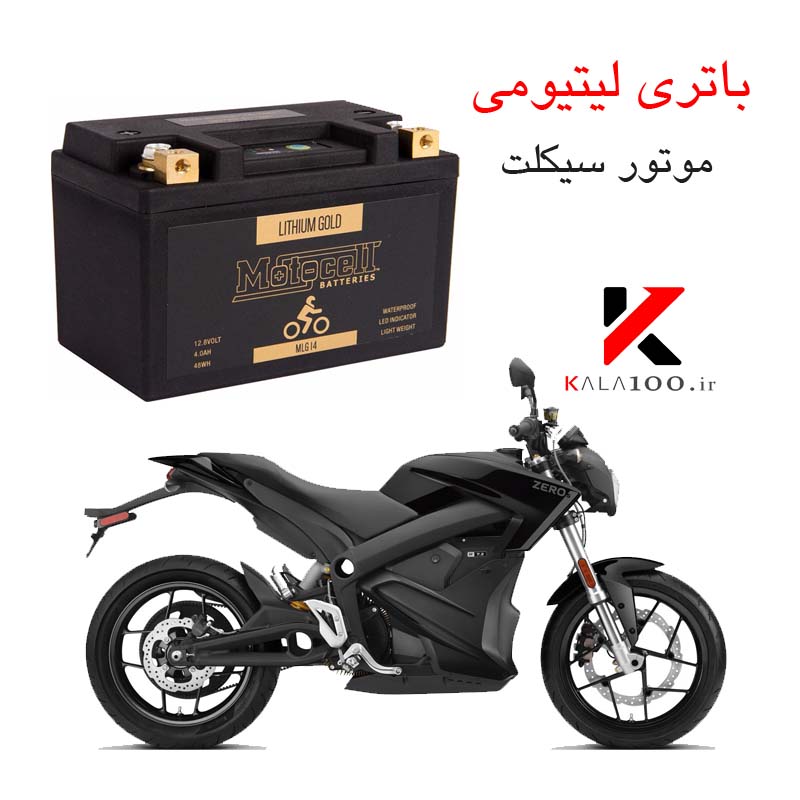 هدف
بومی‌سازی سلول باتری لیتیوم یون  یا باتری های جدیدتر
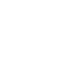 نیاز شماره  37
چرایی و دلیل مسئله
دانش پایه است
`
نیاز فراوان به باتری در کشور
توسعه خودرو برقی در گرو باتری و قیمت تمام شده آن است
وجود نیروی انسانی کارآمد و متخصص در کشور
زنجیره تامین و ایجاد اشتغال
نیاز شماره  37
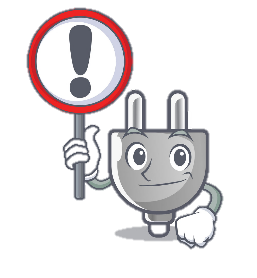 موانع و محدودیت‌های موجود
عدم وجود زیرساخت مناسب جهت فراوری مواد معدنی
عدم شناسایی و بهره برداری از معادن لازم برای استخراج اولیه در کشور
لزوم تهیه مواد اولیه مناسب با همکاری سایر ارگان ها (خصوصا ستاد نانو)
عدم وجود زیرساخت های مربوط به تولید نمونه و پروتوتایپینگ
نیاز شماره  37
تاثیرپذیری کم از شرایط محیطی
الزامات فنی
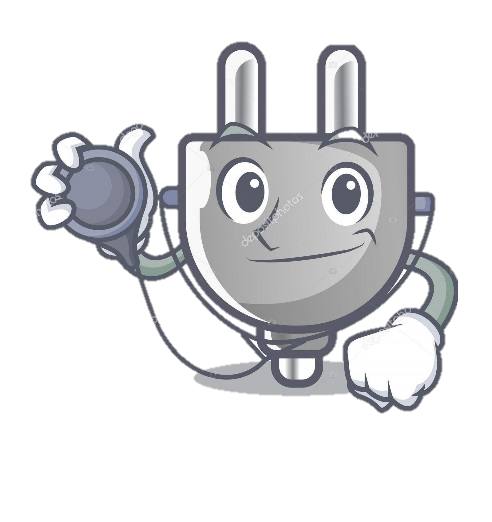 روش تولید قابل دسترس
چگالی توان بالا
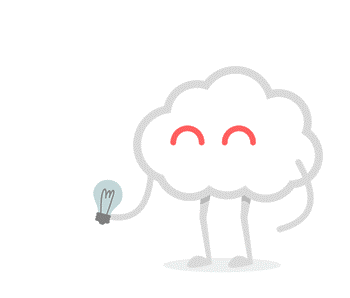 وزن و حجم کم
ارزان
طول عمر و سیکل کاری مناسب
نیاز شماره  38
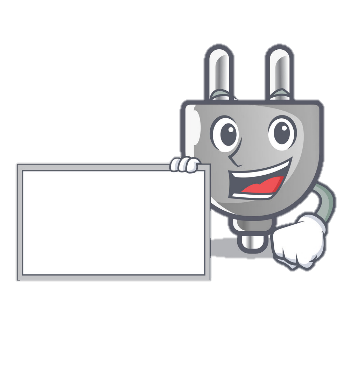 تشریح و تعریف مسئله
38
بومی سازی ابرخازن
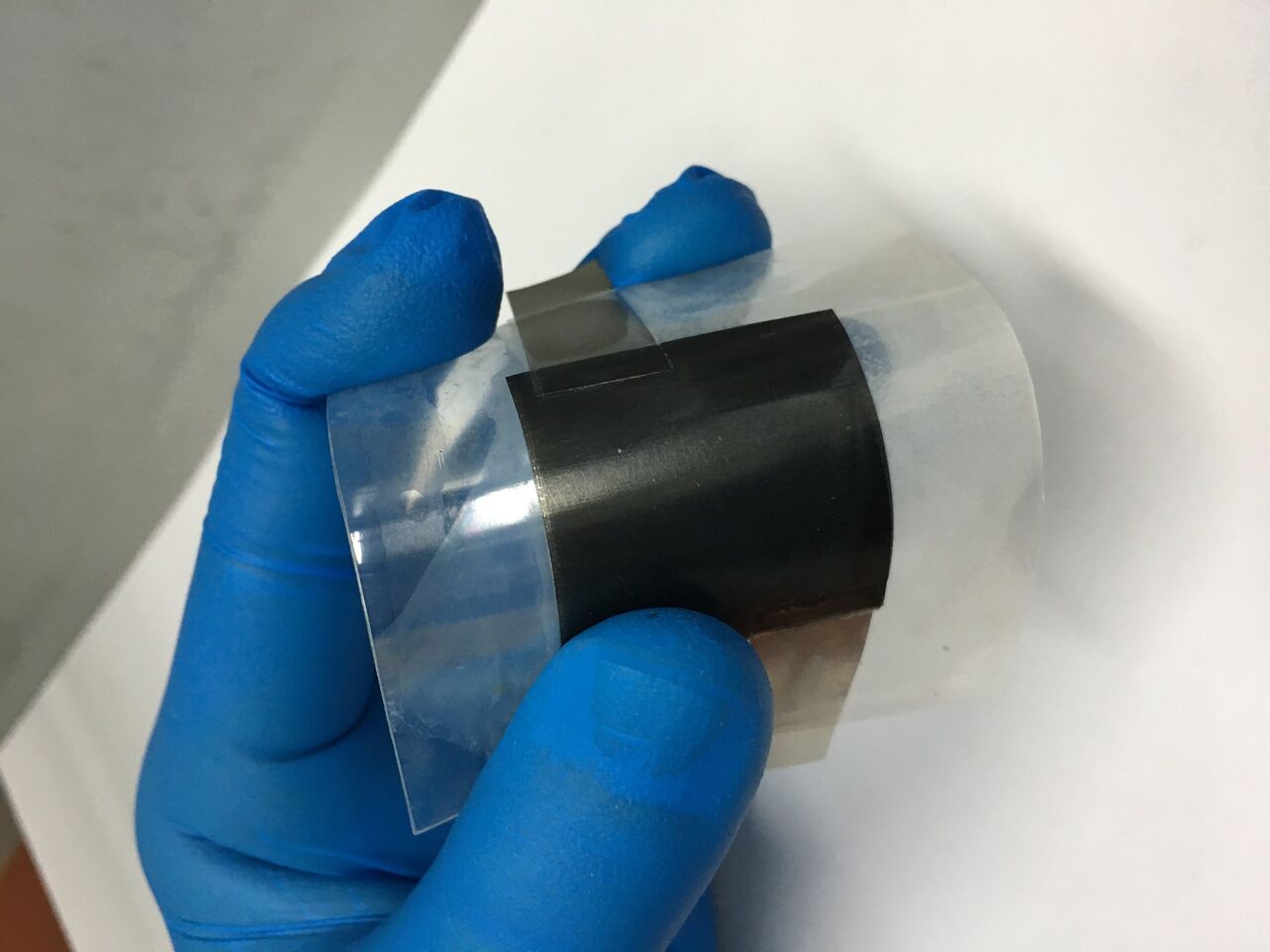 هدف
طراحی و ساخت ابرخازن به منظور بکارگیری در خودرو برقی
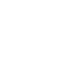 نیاز شماره  38
چرایی و دلیل مسئله
ابرخازن یکی از روشهای توسعه خودرو برقی است
`
در صنایع مختلف کاربرد دارد
در صنایع مختلف کاربرد دارد
میزان پیمایش خودرو برقی را زیاد می کند
بازیافت انرژی به شدت بهبود می یابد
نیاز شماره  38
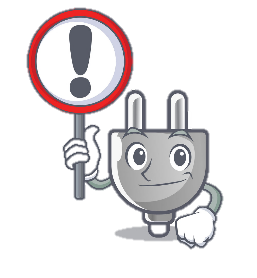 موانع و محدودیت‌های موجود
نا آشنا بودن کاربرد و تکنولوژی ابرخازن در صنایع
عدم شناخت تکنولوژی ساخت مواد اولیه
عدم دسترسی به تجهیزات ساخت
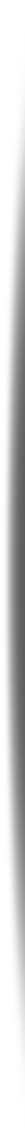 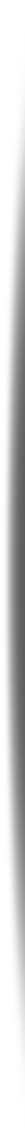 نیاز شماره  38
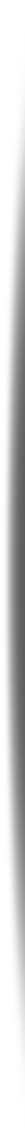 الزامات فنی
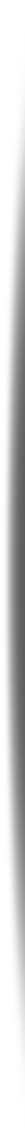 5
ولتاژ کاری عموما زیر 3 ولت است که اگر بیشتر باشد خیلی بهتر است
4
3
ظرفیت بالا
2
عدم تاثیرپذیری از شرایط محیطی
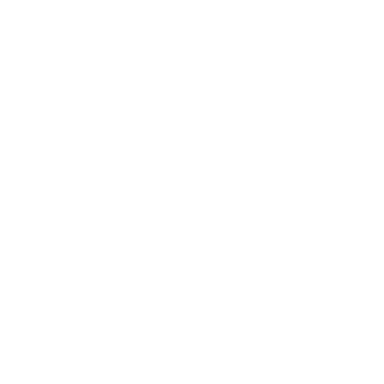 هزینه پایین و متعادل
1
روش تولید دسترس پذیر باشد
ارائه نیازهای فناورانه صنعت برق (پژوهشگاه نیرو)
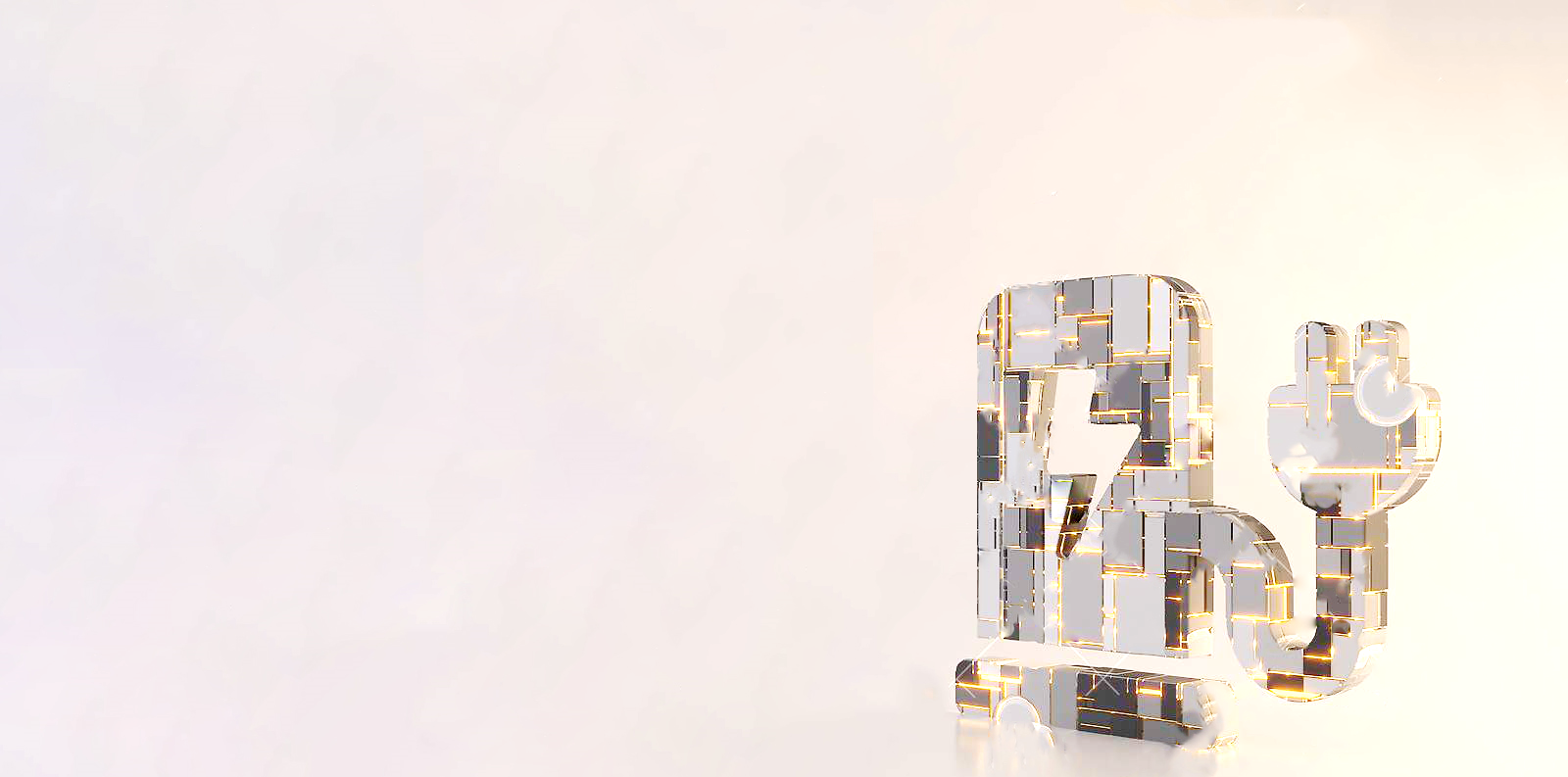 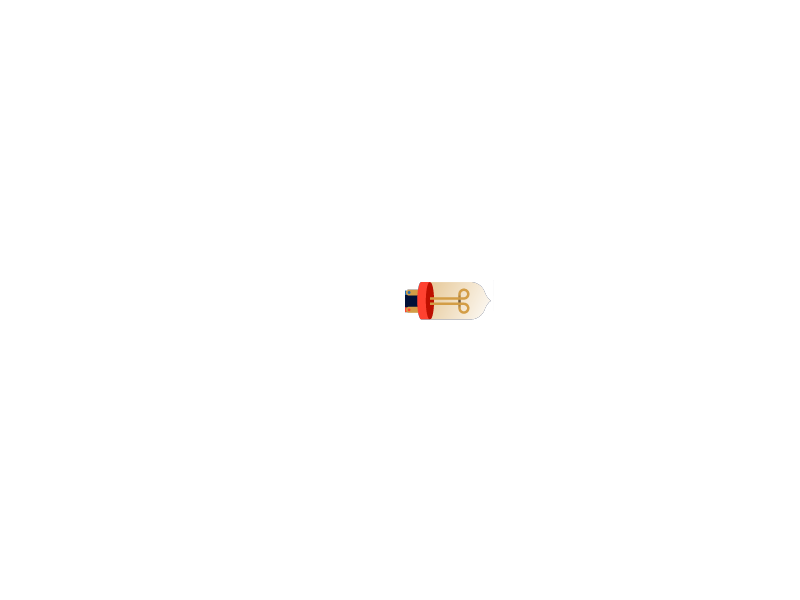 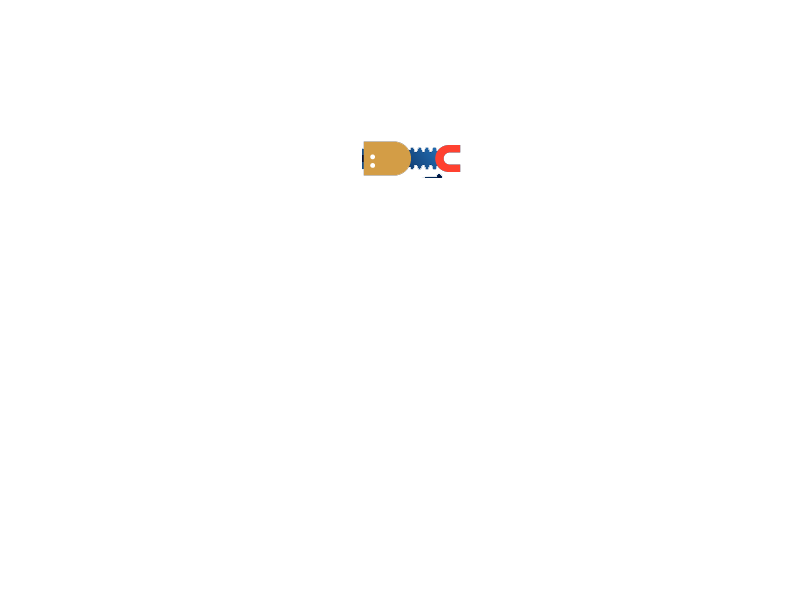 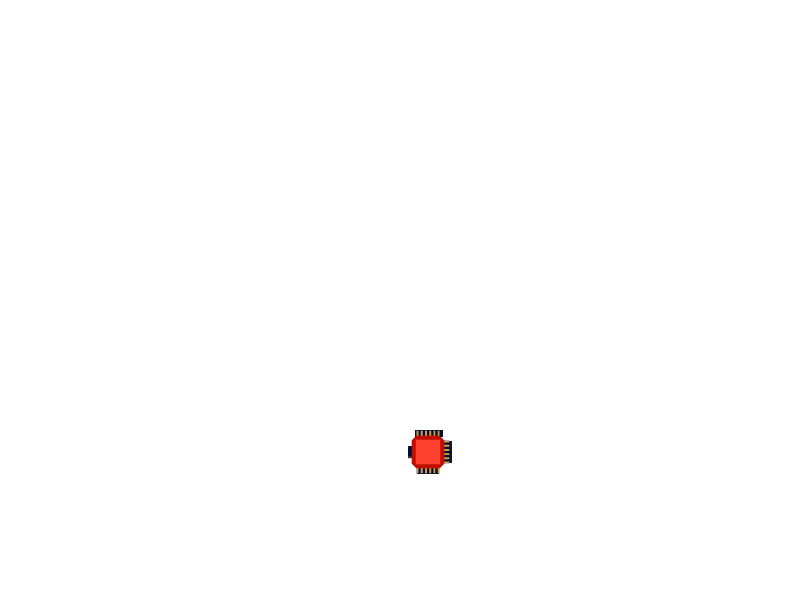 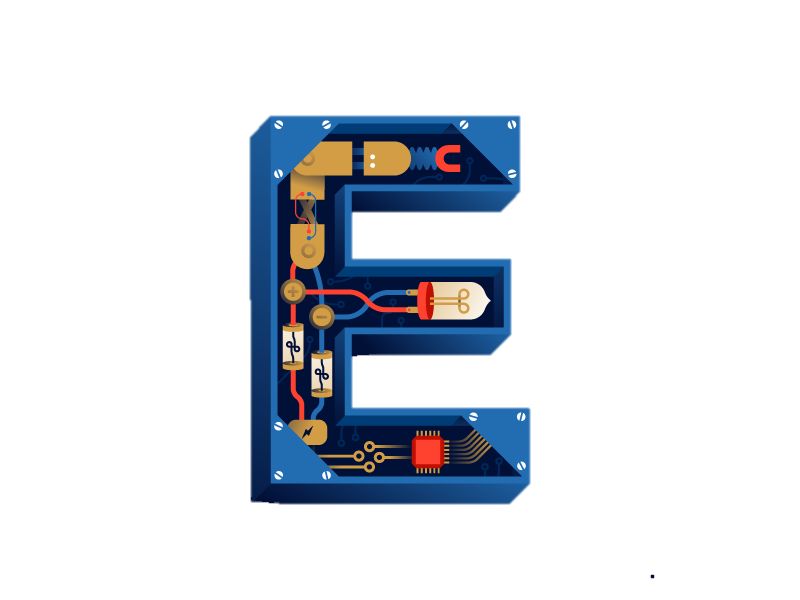 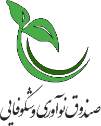 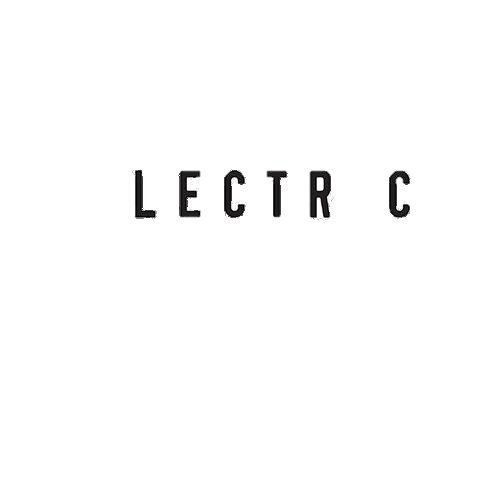 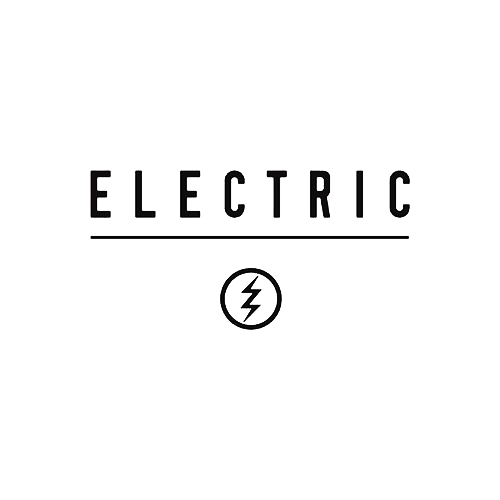 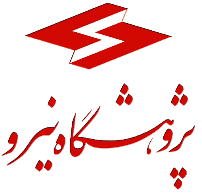 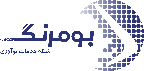 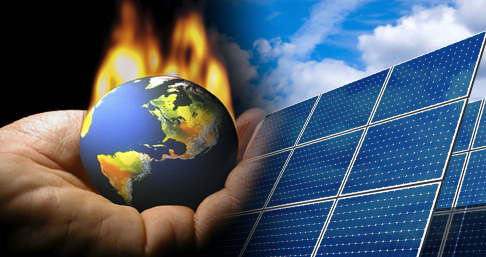 حرکت به سوی انرژی‌های تجدیدپذیر
نیاز شماره  39
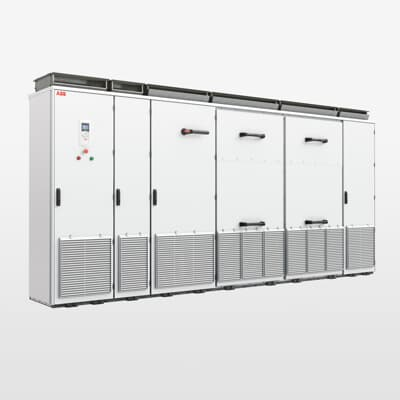 انواع مبدل‌های فتوولتائیک
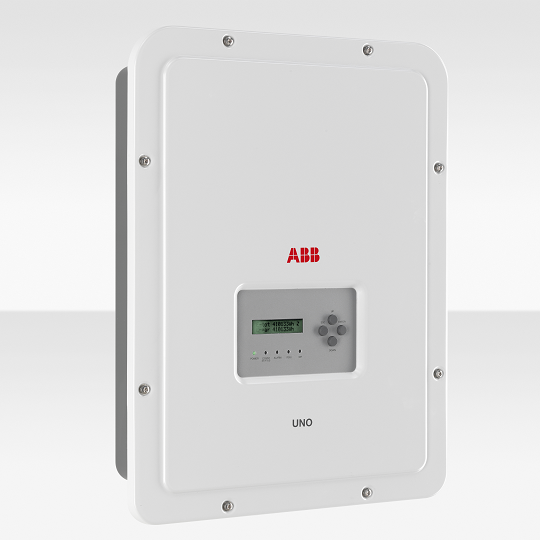 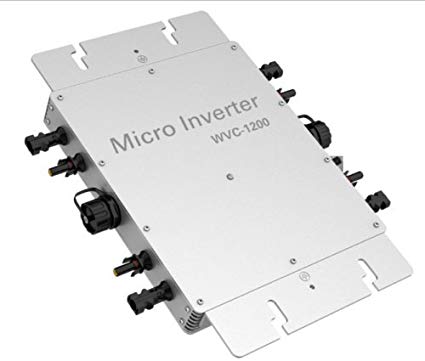 Central Inverters
String Inverters
Micro Inverters
نیاز شماره  39
طراحی و ساخت پنل خورشیدی AC با استفاده از میکرواینورتر هوشمند خورشیدی ساخت داخل
نیاز شماره  39
سیاست‌گذاری: توسعه و ترویج استفاده از انرژی خورشیدی در کاربردهای مسکونی به صورت rooftop با کمک سیاستهای حمایتی دولت


دست‌یابی به دانش فنی طراحی و ساخت میکرواینورترهای خورشیدی با قابلیت نصب در پشت پنل و تجاری سازی آن

تولید پنل AC و بازاریابی برای عرضه محصول نوآورانه

فرهنگ‌سازی و تبیین مزایای کاربری‌های خانگی و زیست محیطی محصول و سعی در فراگیر کردن این تفکر در اجتماع
نیاز شماره  39
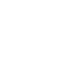 هدف
دست‌یابی به دانش فنی و ساخت پنل AC شامل میکرواینورتر
فتوولتائیک بومی، پنل خورشیدی، سازه، کابل و سایر ملحقات آن

مشکلات
کاهش شديد خروجي در مواقع عدم تطابق و يا سايه حتي در يکي از پنل‌ها
خطرات بيشتر به دليل سطح ولتاژ بالا
قابلیت اطمینان کمتر
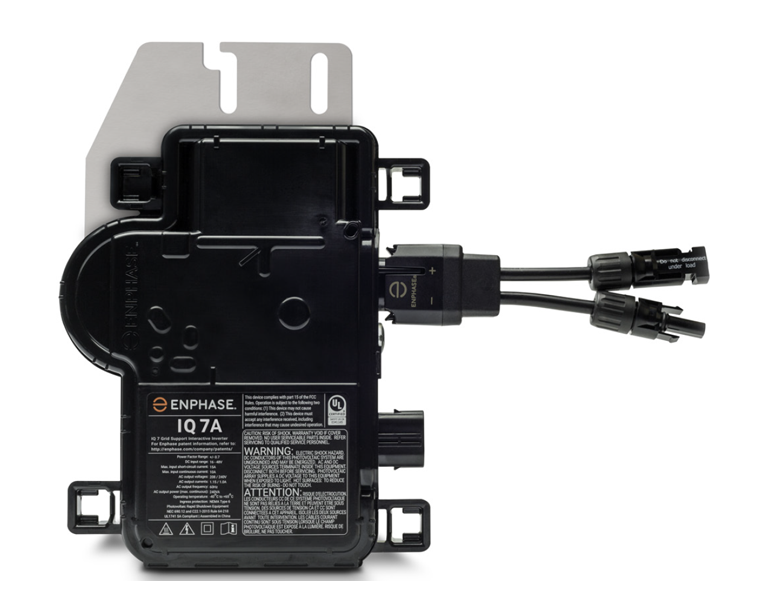 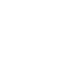 First in 2009
نیاز شماره  39
چرایی و دلیل مسئله
در دسترس بودن
`
دست‌یابی به انرژی بیشتر
انعطاف پذیری در طراحی
پایش و عیب‌یابی پیشرفته و مجزا در سطح پنل
نصب و بهره‌برداری آسان
نیاز شماره  39
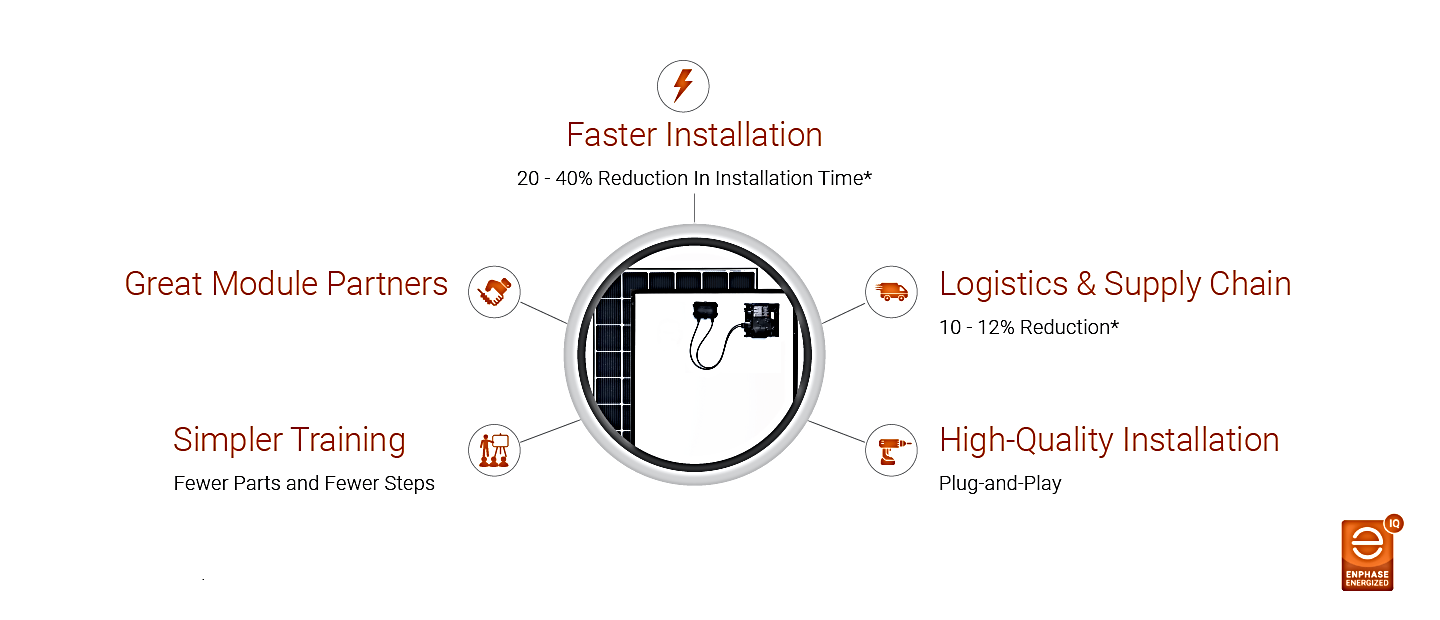 نیاز شماره  39
بازار سیستم‌های خورشیدی خانگی در آمریکا در سال 2019
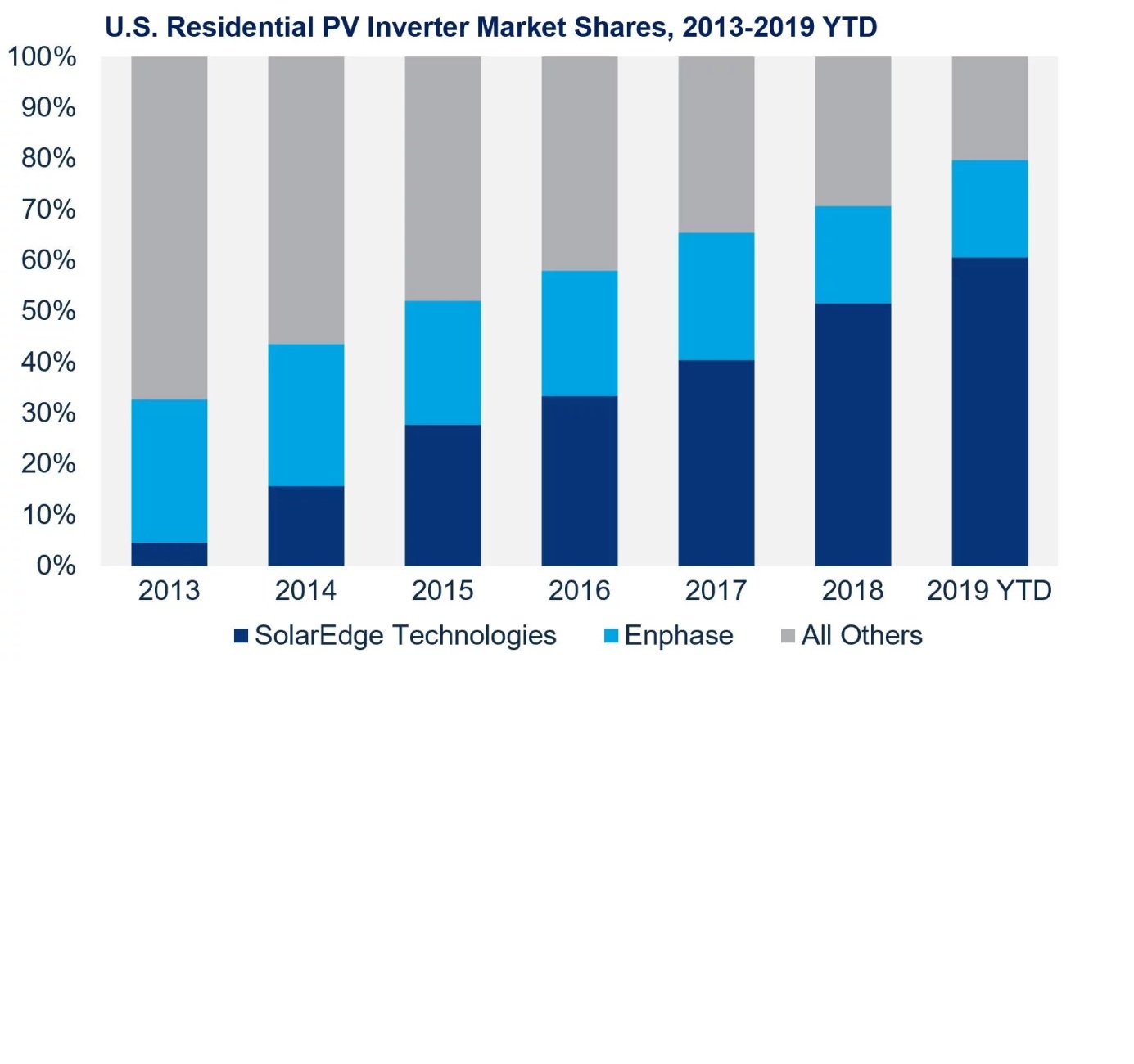 نیاز شماره  39
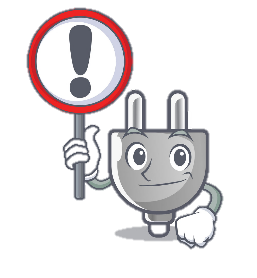 موانع و محدودیت‌های موجود
شکل‌گیری بازار مصرف
سیاست‌های حمایتی از طرف دولت و نهادهای تصمیم‌ساز
قیمت تمام‌شده محصول
عدم وجود آزمایشگاه مرجع آزمون و امكان بررسي صلاحيت كيفي محصولات توليدي
افزایش احتمال خطا و مشکلات فنی ناشی از وجود قطعات الکترونیکی بیشتر در سیستم
نیاز شماره  39
ارزیابی کیفیت محصول و ارتقاء آن برای داشتن بازار بلندمدت
الزامات فنی
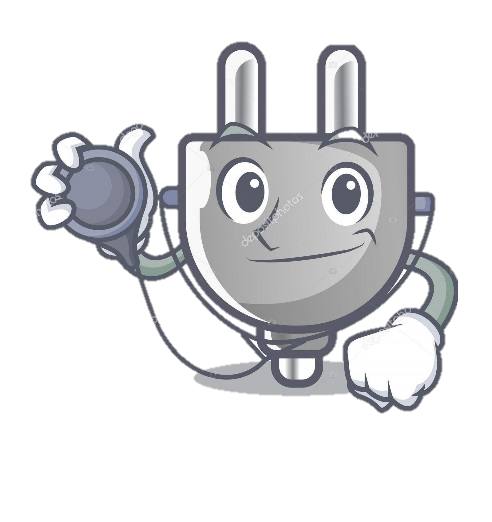 راه‌اندازی آزمایشگاه مرجع آزمون
طول عمر بالا (برابر با دوره طول عمر پنل)
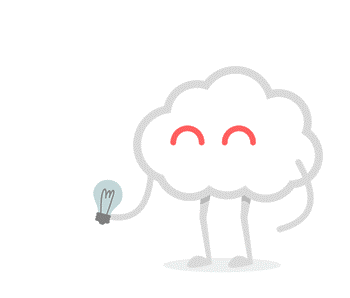 بهبود سرويس خدمات پس از فروش و تعمير و نگهداري
قابلیت نصب در پشت پنل
لزوم رعایت ملاحظات حرارتی بیشتر در طراحی اینورترها به جهت نصب در پشت پنل
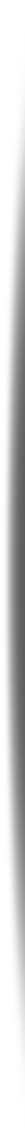 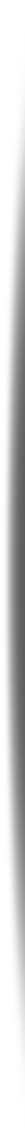 نیاز شماره  39
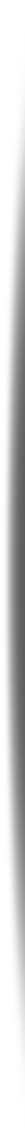 راهکارهای پیشنهادی
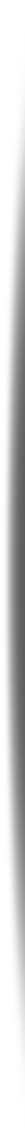 فراهم­سازی استفاده از مشوق­های اقتصادی محصولات بومی و شکل‌دهی به بازار، فرهنگ‌سازی و ترویج استفاده
5
4
سياست‌گذاري در زمينه ضوابط و استانداردهاي كيفيت محصول
3
اصلاح مقررات رگولاتوری برای خرید تضمینی برق واحدهای کوچک
2
بازنگري و به‌روزرساني الزامات شبکه درخصوص اتصال گسترده منابع تجدیدپذیر
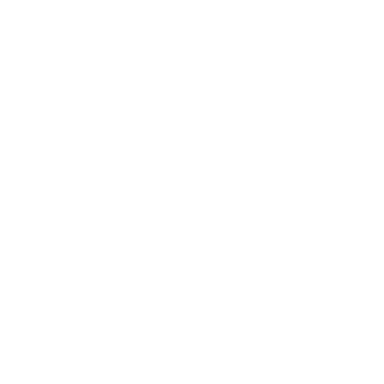 1
فراهم‌سازی امکان پایش پیشرفته و بلندمدت برای شرکت‌های بالادستی جهت ارزیابی عملکرد دوره‌ای
ارائه نیازهای فناورانه صنعت برق (پژوهشگاه نیرو)
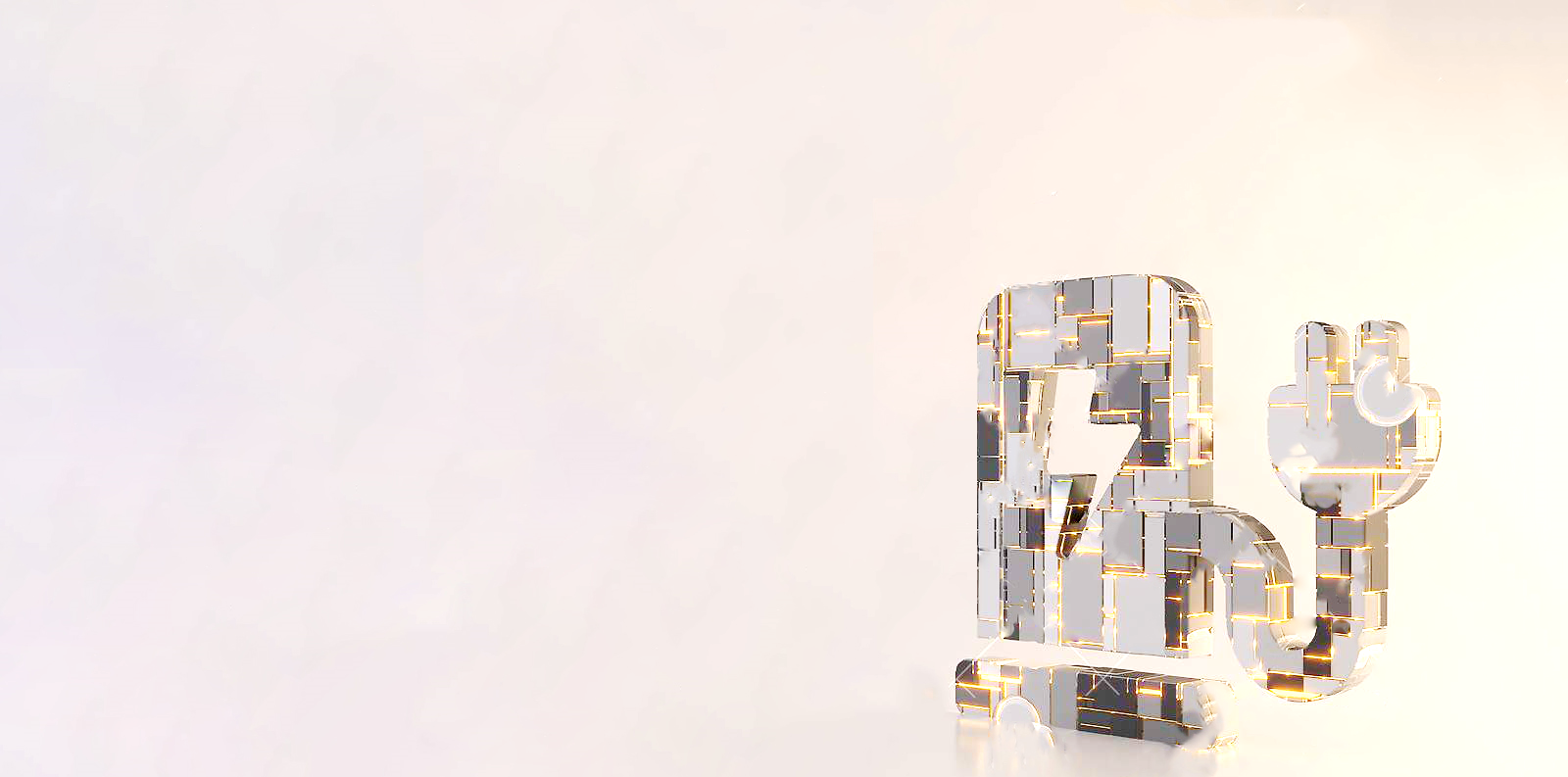 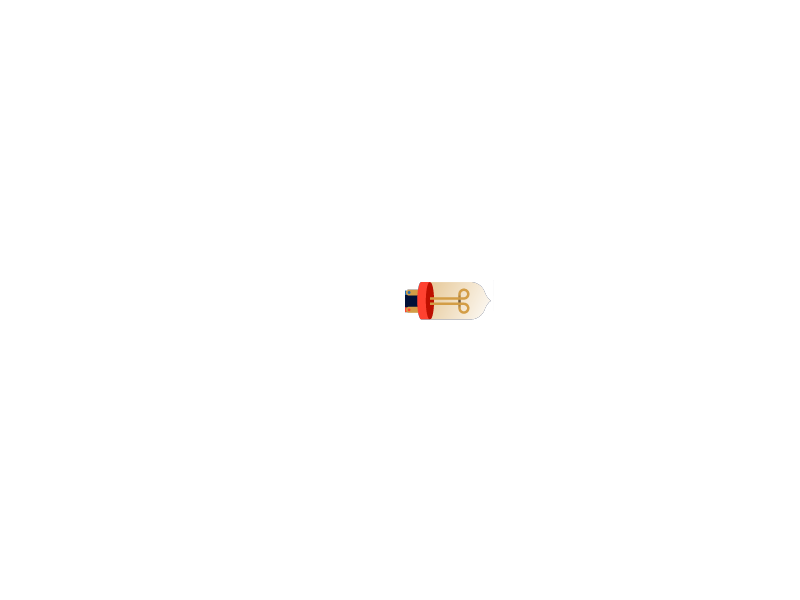 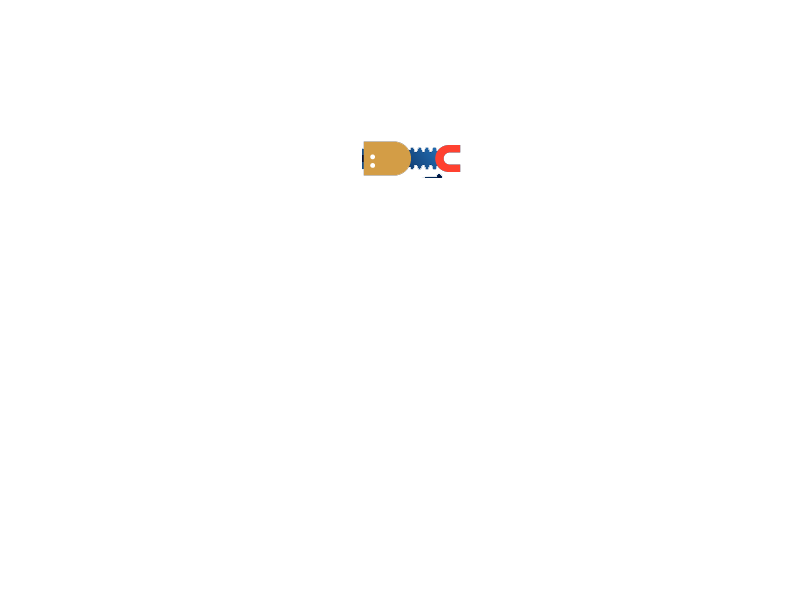 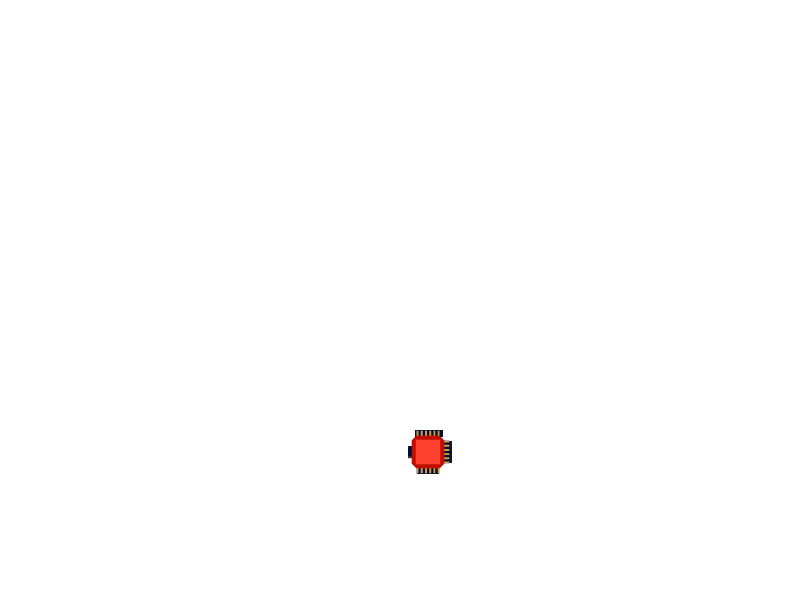 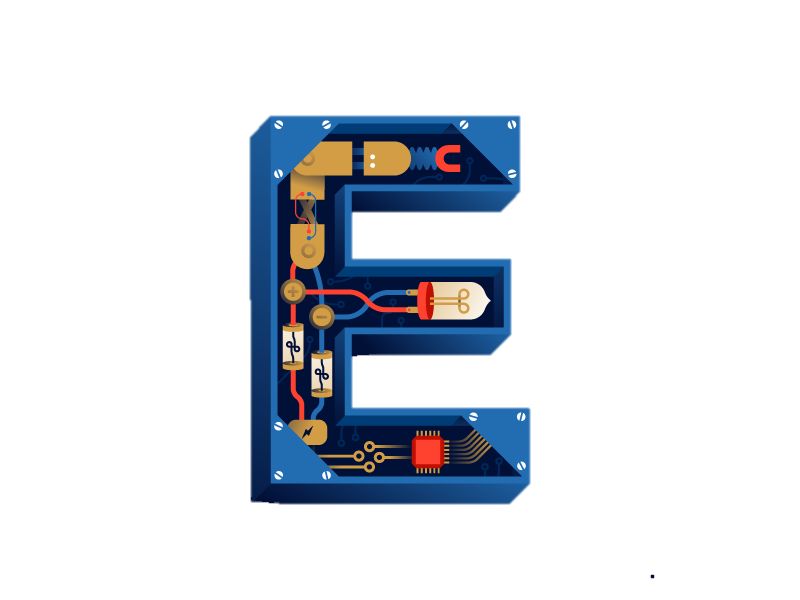 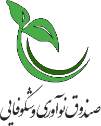 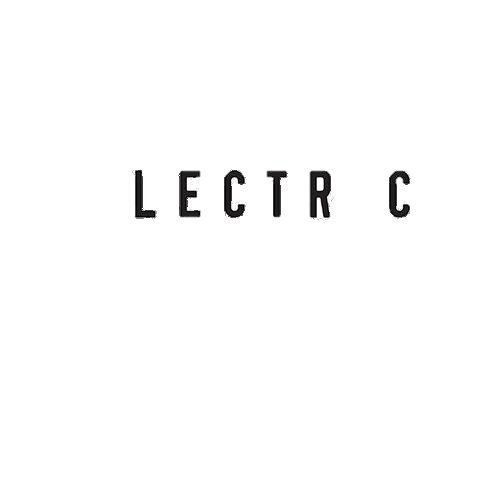 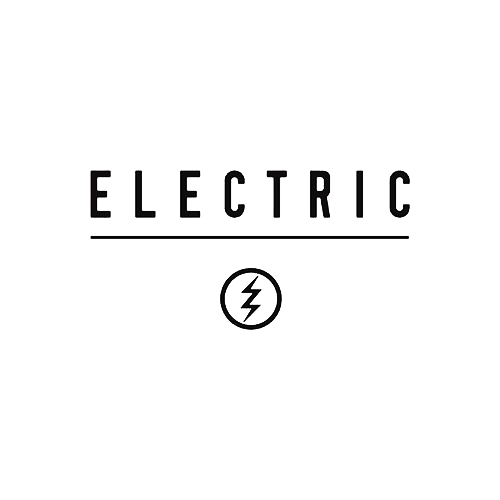 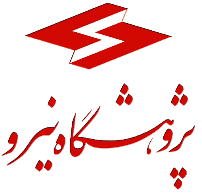 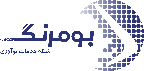 نیاز شماره  40
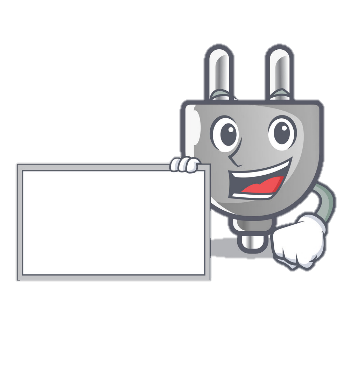 تشریح و تعریف مسئله
40
طراحی و امکان‌سنجی ساخت داخل هاضم خشک زباله شهری
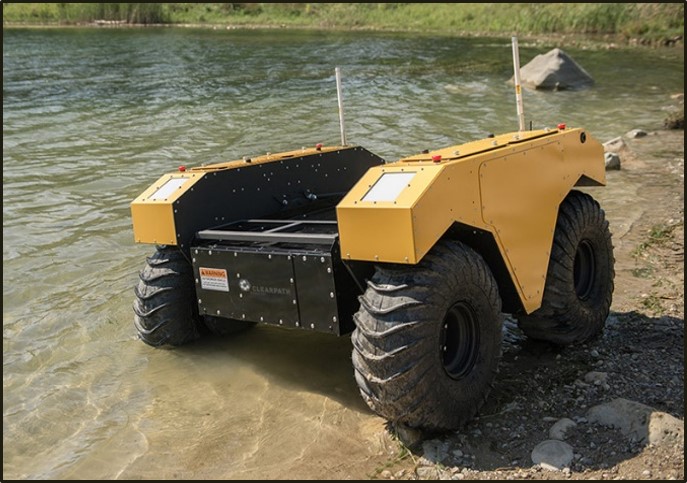 هدف
تبدیل پسماند شهری به انرژی
مشکلات
اثرات زیان‌بار زیست‌محیطی حاصل از رهاسازی و دفن پسماند شهری
اقتصادی نبودن انجام پروژه‌های تبدیل پسماند به انرژی
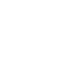 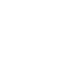 نیاز شماره  40
چرایی و دلیل مسئله
صیانت از محیط زیست (حفظ خاک و منابع آب سطحی و زیرزمینی) و کاهش اثرات زیست‌محیطی (حذف بو، شیرابه، گازهای گلخانه‌ای)
`
تولید برق و حرارت
مدیریت پسماند
اقتصادی کردن پروژه‌های تبدیل پسماند به انرژی از طریق اکتساب فناوری و ساخت داخل تجهیزات
دفن حداقلی پسماند
نیاز شماره  40
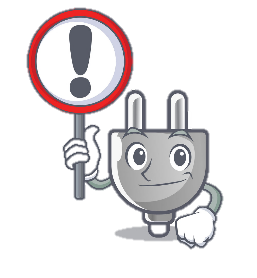 موانع و محدودیت‌های موجود
طراحی روش اختلاط در فناوری هضم خشک به منظور تولید حداکثر بیوگاز
حساسیت فرایند به ترکیب پسماند ورودی به ویژه ترکیبات سمی
شرایط رشد و تاب‌آوری توده‌های میکروبی
روش های مؤثر پیش پردازش پسماند شهری
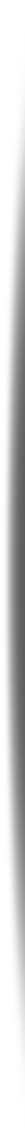 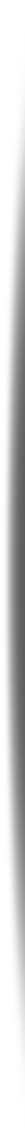 نیاز شماره  40
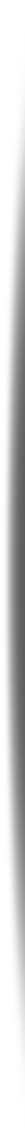 الزامات فنی
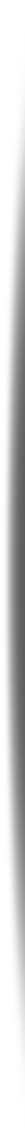 5
استانداردهای مخازن تحت فشار
4
روال‌های اندازه‌گیری بیوگاز تولیدی
3
روال‌های اندازه‌گیری درصد خلوص متان
2
روال‌های اندازه‌گیری COD  و VS  کاهش یافته، به منظور تعیین درصد هضم شدگی خوراک
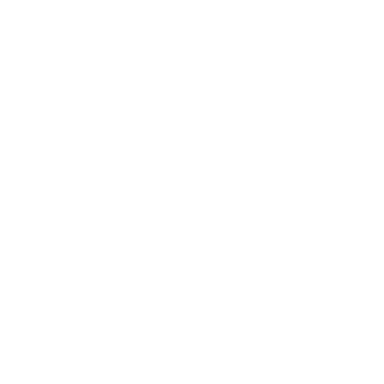 1
روال‌های اندازه‌گیری آمونیاک و pH  درون راکتور (پایداری و ثبات عملکرد راکتور )
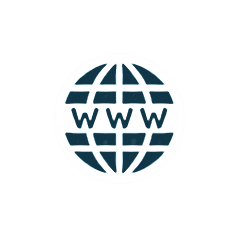 www.boomerangtt.com
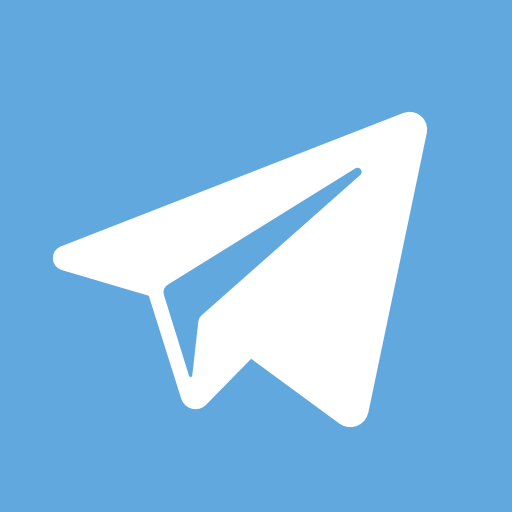 boomerangtt
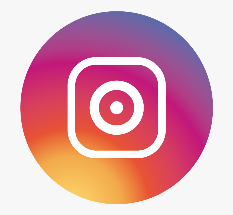 boomerangtt
با تشکر
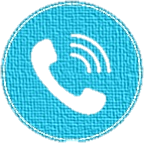 02188398543 - 02188398563